Välkommen till VÅRCUPENför flickor födda 2008 på Enebybergs IP i Enebyberg lördag den 25 mars! Spelperiod kl 12.50 - 16.00 Samtliga lag spelar tre matcher a 2x15 minuter Samtliga matcher spelas på stora 5-mannaplaner på vårt moderna konstgräs  Cupen riktar sig främst till breddlag
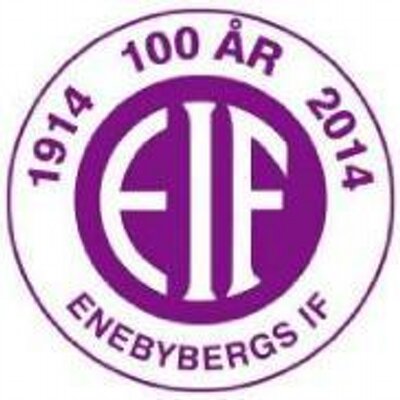 Spelregler Ingen poängräkning eller tabelluppställning. St Erikscupens spelregler gäller. Medalj / Pris Alla spelare får en medalj. Antal spelare Fritt antal avbytare, dock finns max 12 medaljer per lag. Anmälan & avgift Totalt 16 lag erbjuds deltagande i VÅRCUPEN Anmälningsavgift för laget är 950 kr. Först till kvarn gäller. Anmälan sker till navin@khera.org. Avgiften återbetalas inte såvida inte hela fotbollscupen ställs in. Anmälan är definitiv först när anmälningsavgiften är insatt på PG 596660-1 dock senast 7 dagar efter anmälan. Servering Caféet är öppet och säljer hamburgare, varm korv, kaffe mm. Spelprogram Spelschemat publiceras senast 18 mars. Frågor navin@khera.org 070-691 45 36 Varmt välkomna med er anmälan!